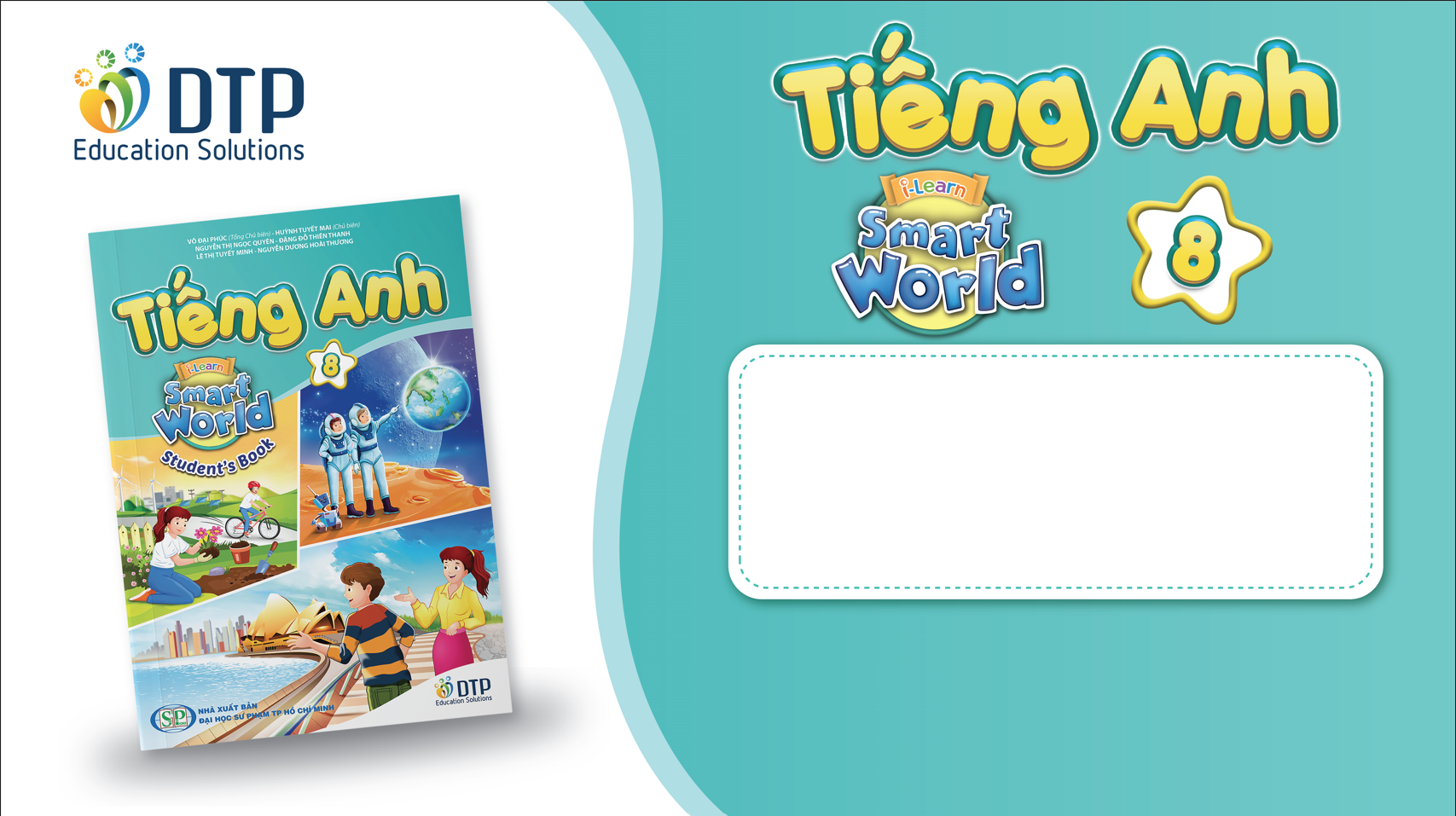 Unit 5: Science and technology
Lesson 1.1: Vocabulary & Reading
Pages 44 & 45
Lesson Outline
Warm-up
Vocabulary
Reading
Consolidation
Wrap-up
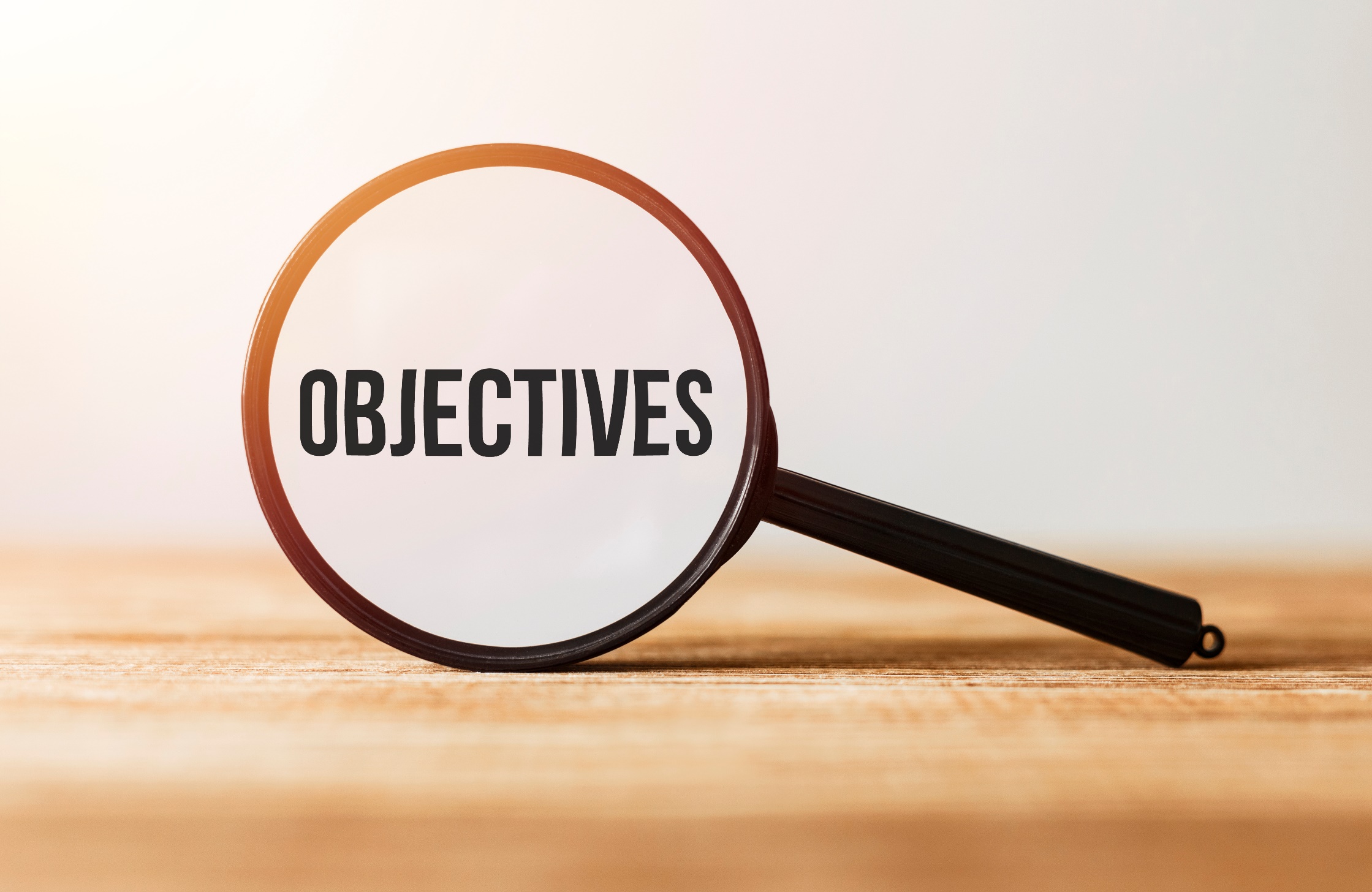 By the end of this lesson, students will be able to…

- use vocabulary related to technology
- practice reading and understanding general and specific information about features of electronic devices.
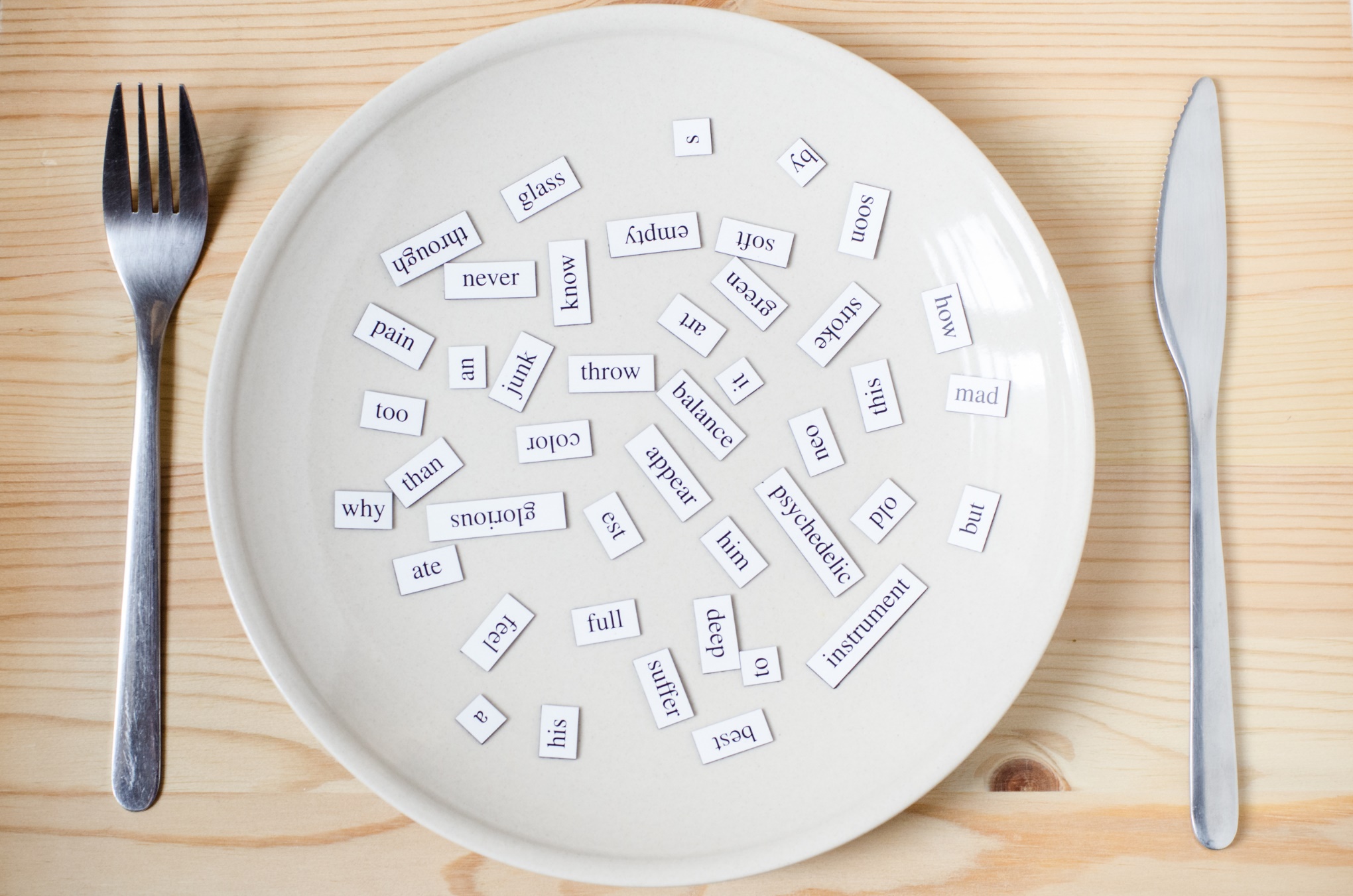 New words
tablet
screen
inch
weight
gigabyte
storage
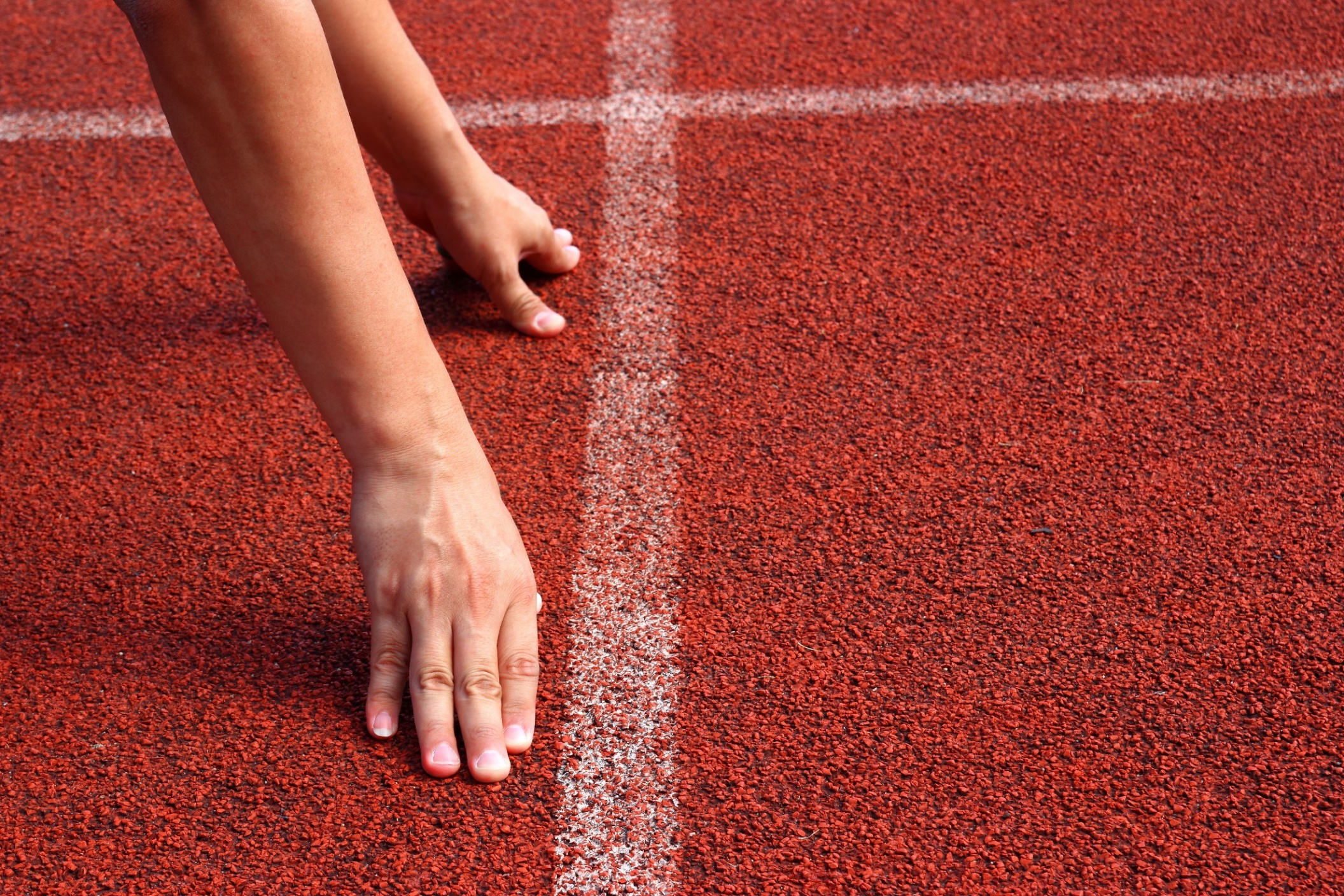 WARM UP
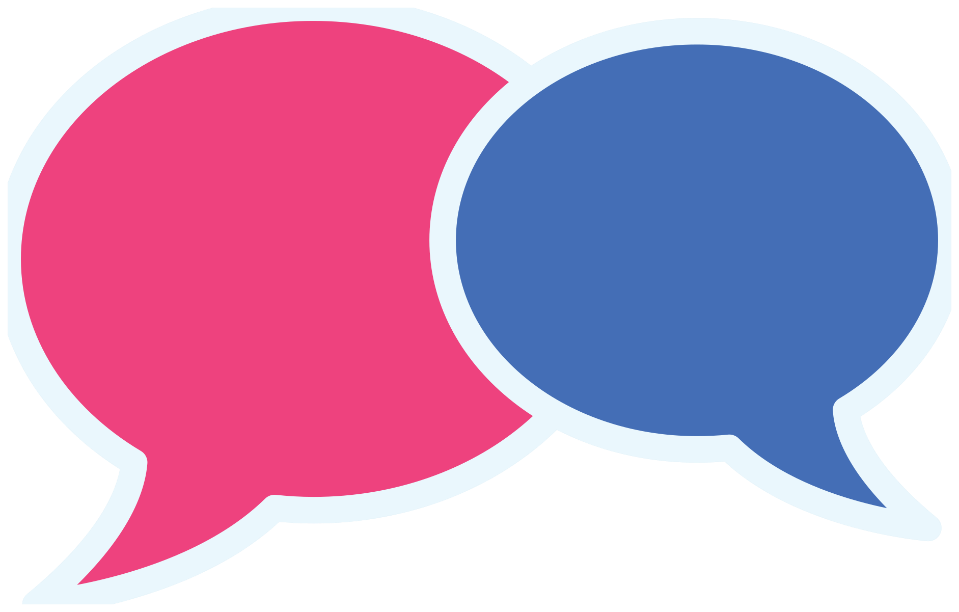 Look at the picture
and answer the questions.
What can you see in the picture?
What are they?
Which devices do you often see?
Which devices do you often use?
Do they help make your life easier? How?
What can you see in the picture? 
What are they?
Which devices do you often see?
4. Which devices do you often use?
5. Do they help make your life easier?
     How?
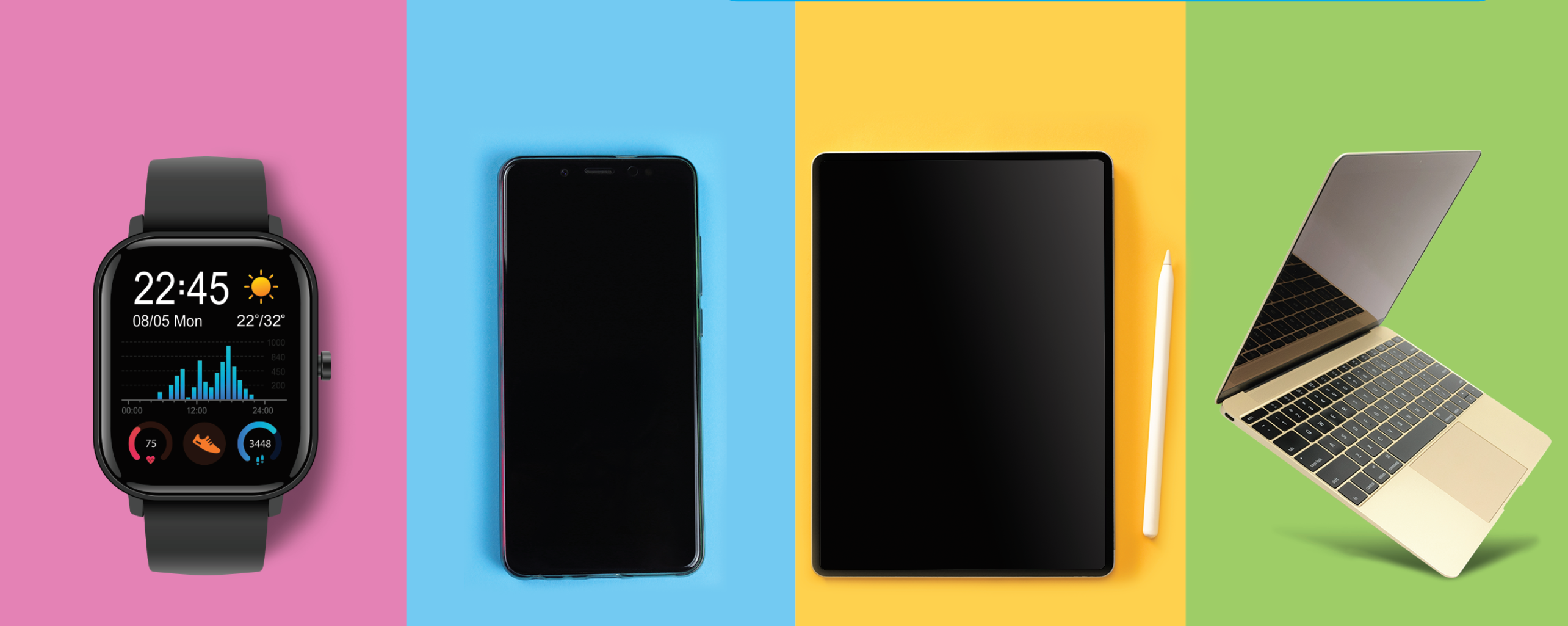 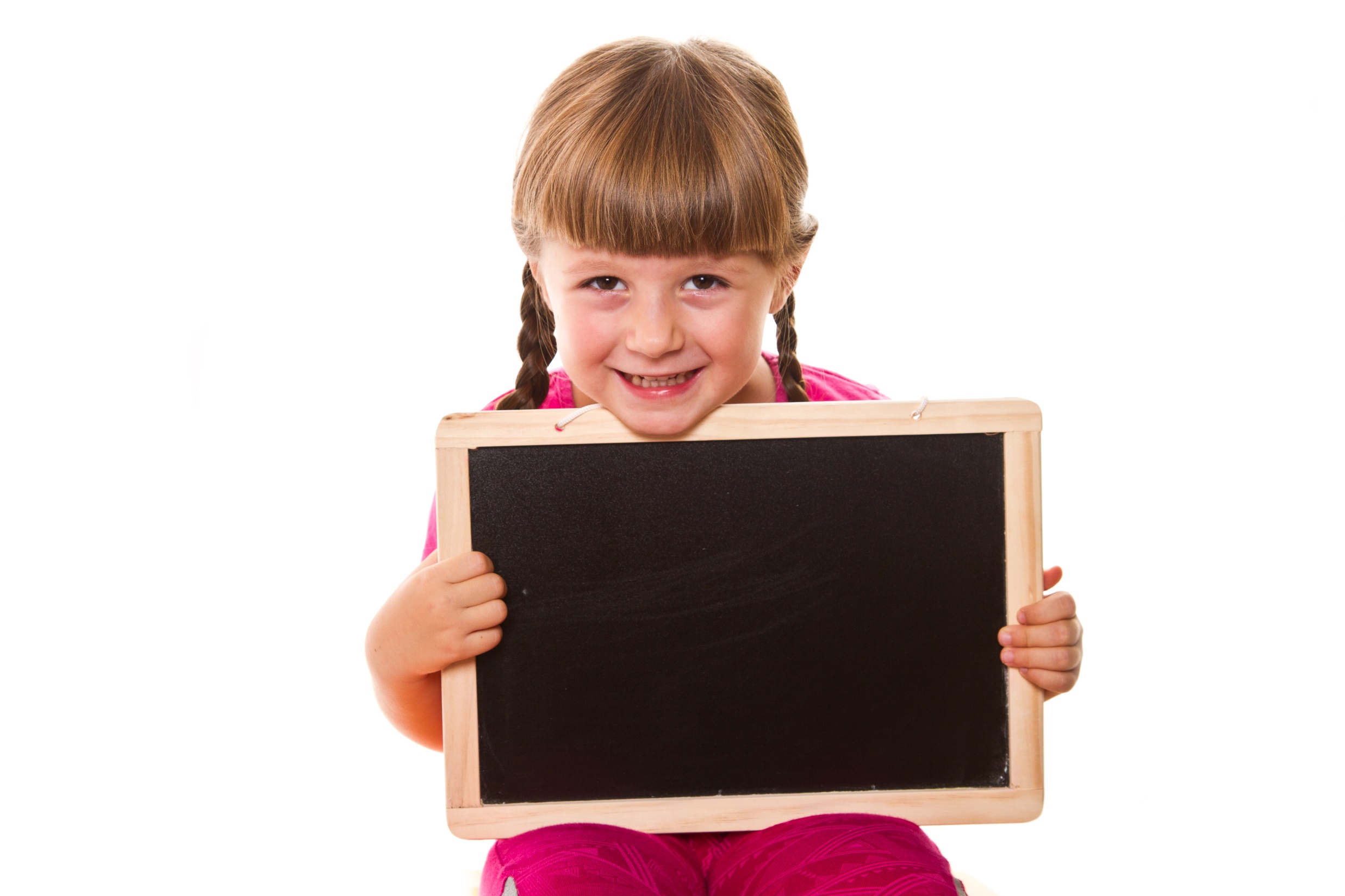 Pre – Reading 
Vocabulary
Listen and repeat. Click on each phrase to hear the sound.
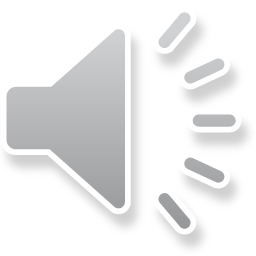 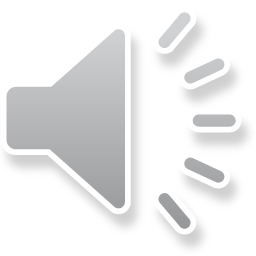 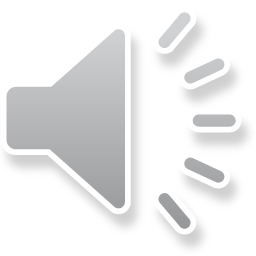 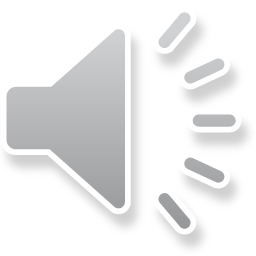 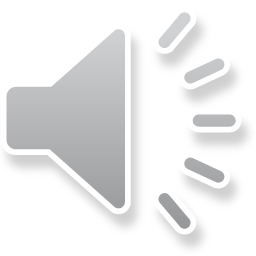 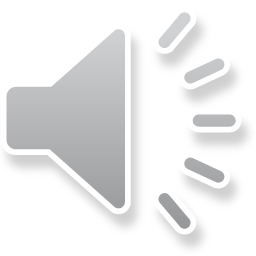 tablet (n) / ˈtæblət/ máy tính bảng
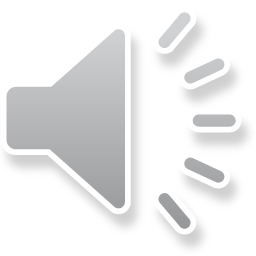 screen (n) /skriːn/ màn hình
inch (n) /ɪntʃ/ inch (“) (đơn vị đo độ dài, bằng 2.54 cm)
weight (n) /weɪt/ trọng lượng, cân nặng
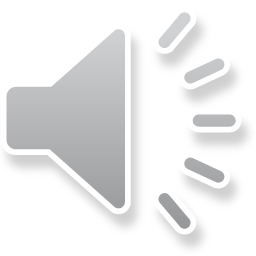 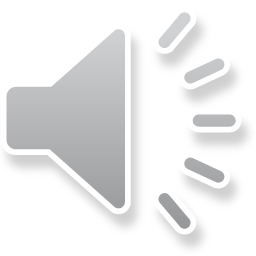 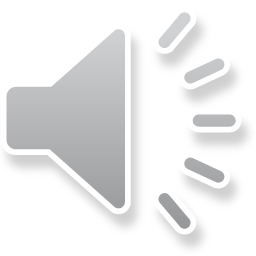 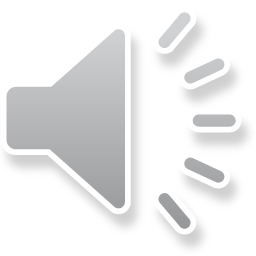 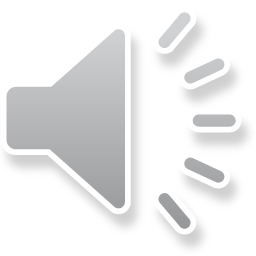 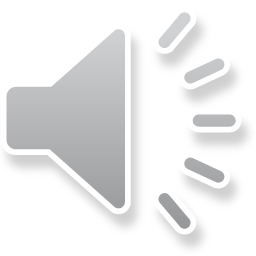 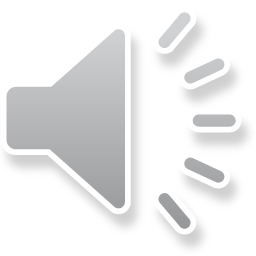 gigabyte (n) /ˈɡɪɡəbaɪt/ GB – đơn vị đo dữ liệu/ bộ nhớ máy tính
storage (n) /ˈstɔːrɪdʒ/ bộ nhớ, sự lưu trữ
[Speaker Notes: GV click vào từng cụm nghe âm thanh]
Work in pairs. Matching tablet descriptions with its features.
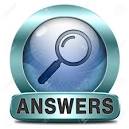 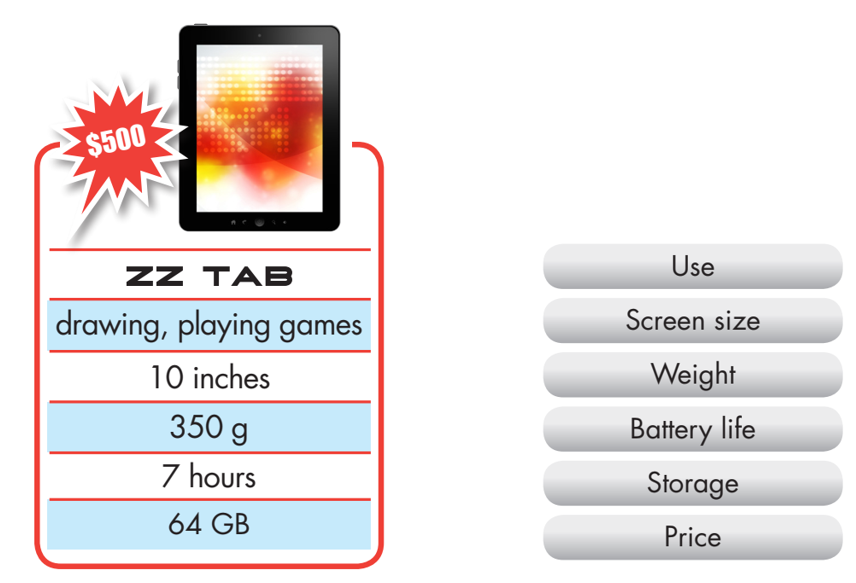 Work in pairs. Matching tablet descriptions with its features.
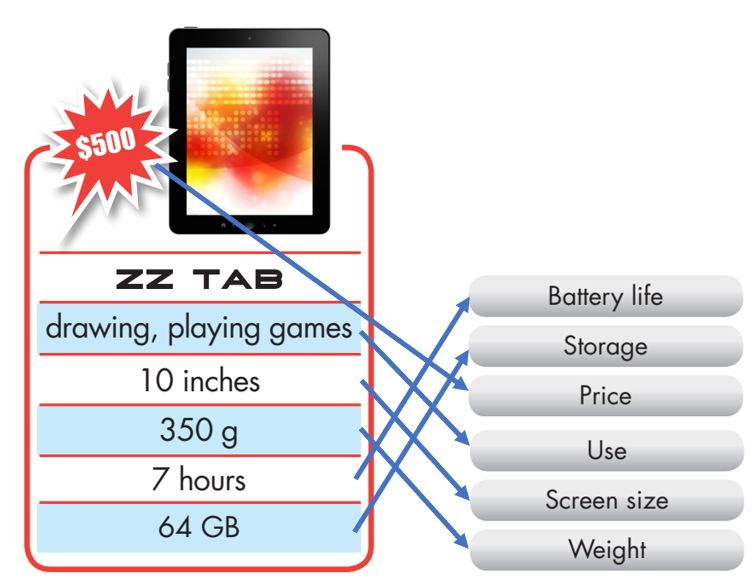 a. Fill in the blanks.
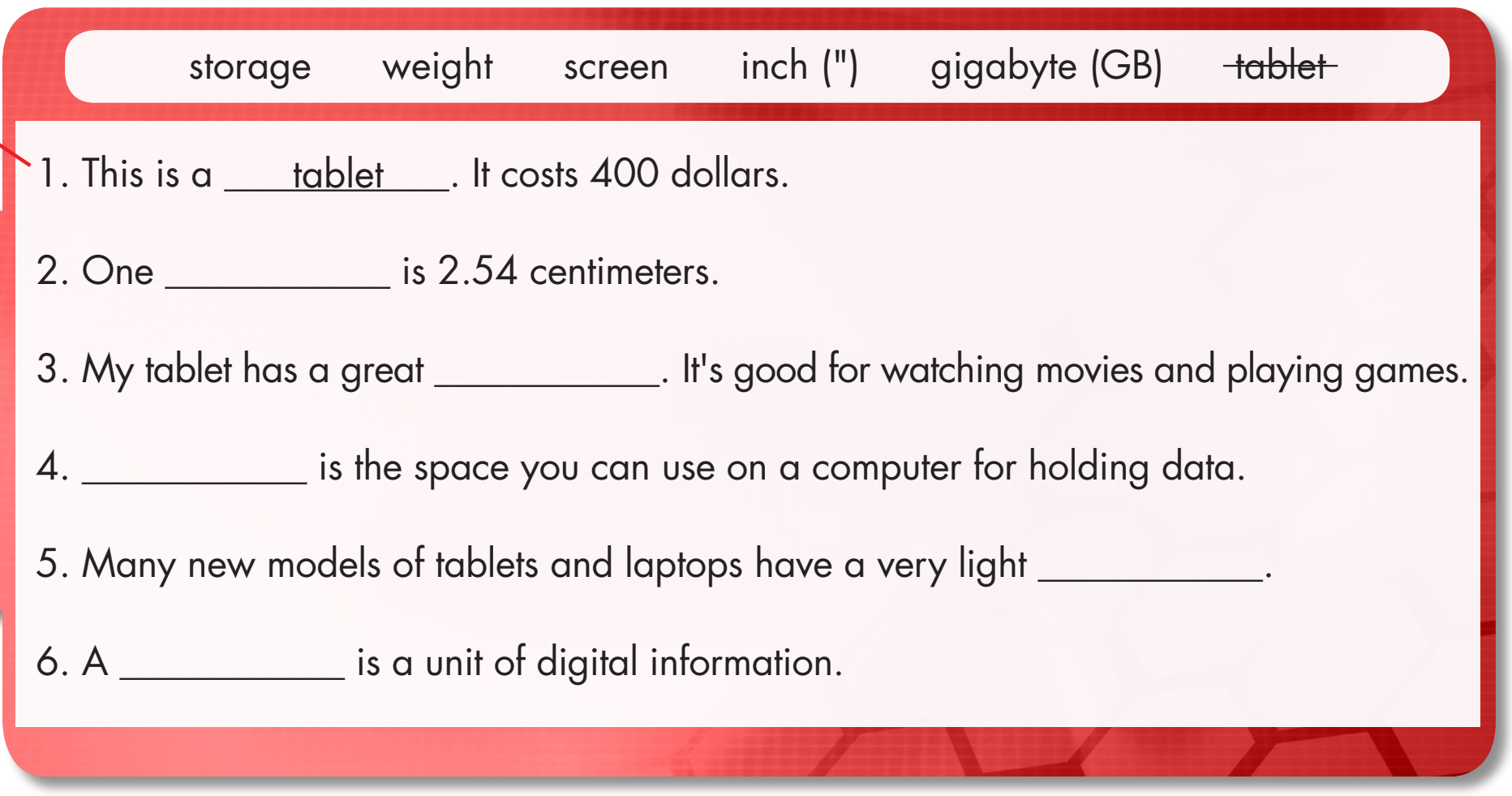 inch
screen
Storage
weight
gigabyte
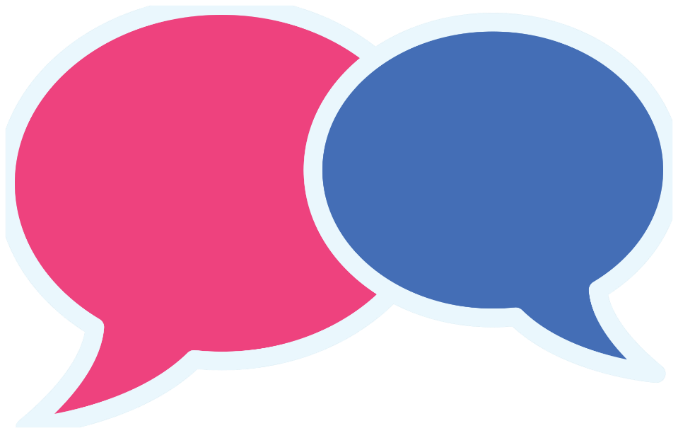 Work in pairs
Talk about what you want a tablet and a laptop to have.
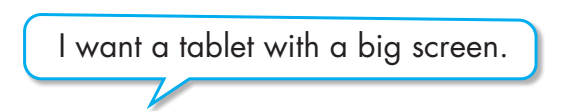 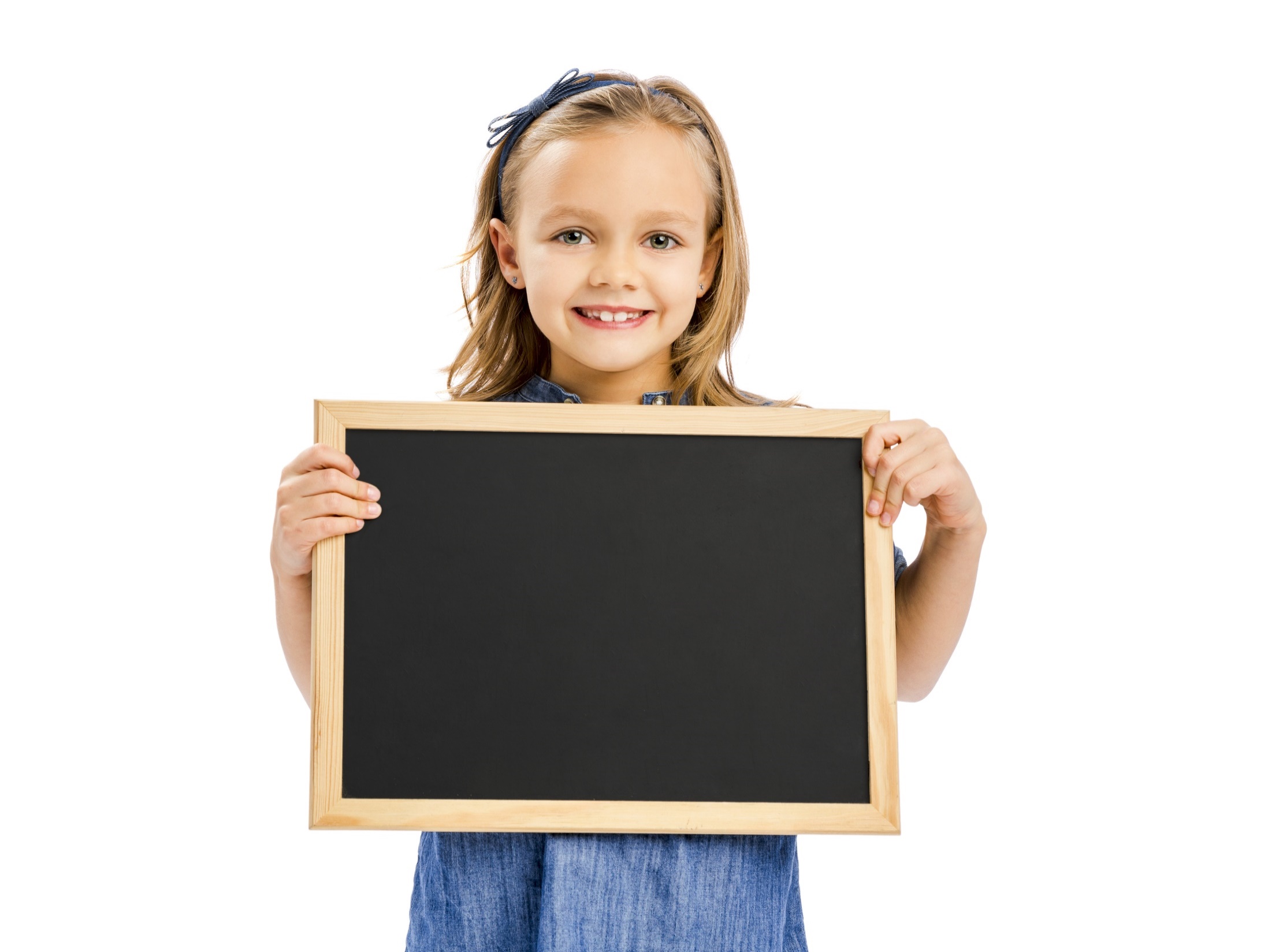 Reading
Pre - reading
Read the instruction quickly. Underline the key words. What are we going to do? 
Read and choose the best title.
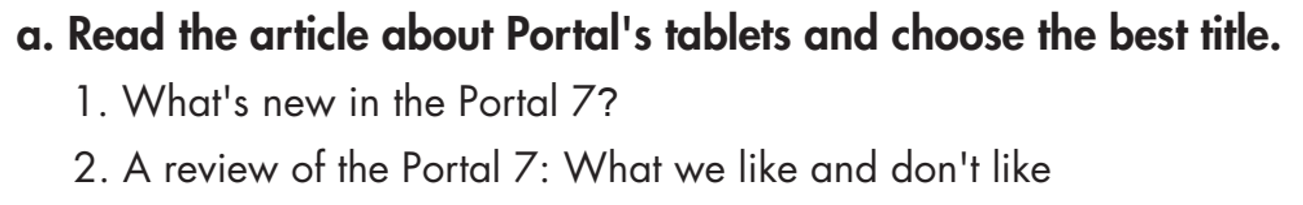 Read the magazine article. What is it about?
 What's new in the Portal 7?
A review of the Portal 7: What we like and don't like
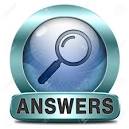 Task a
Pre-reading
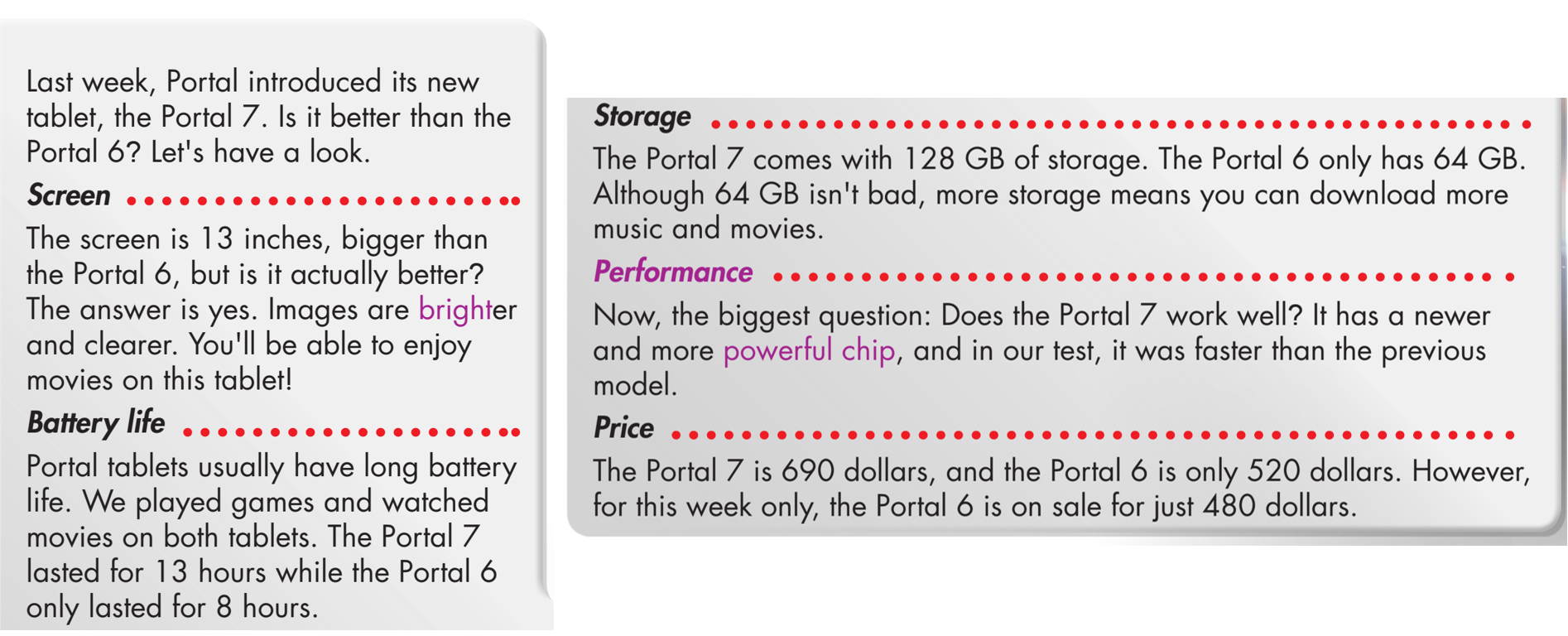 Task b
Pre-reading
Read the questions and underline the key words. 
What are we going to do? 
	Read and answer the questions.
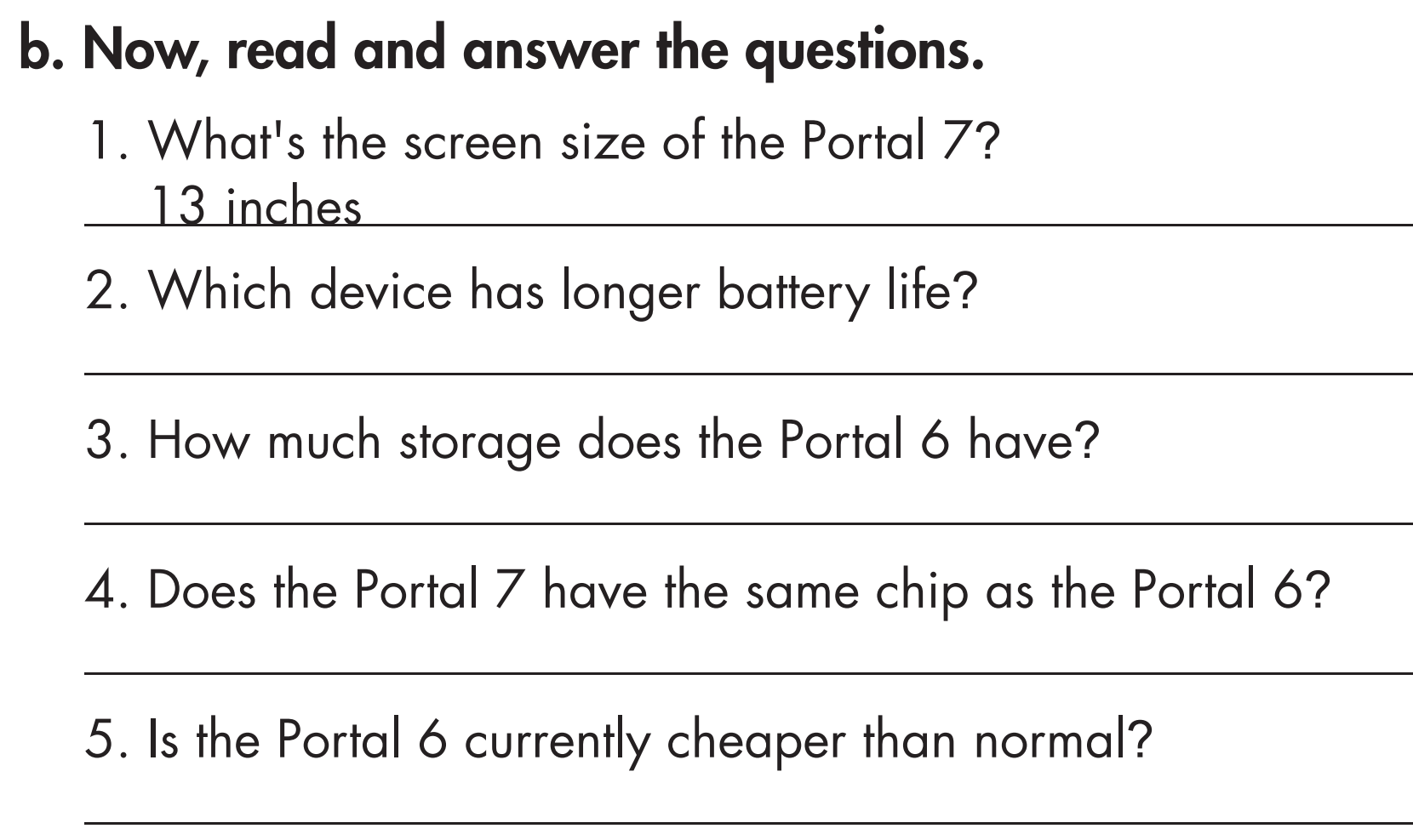 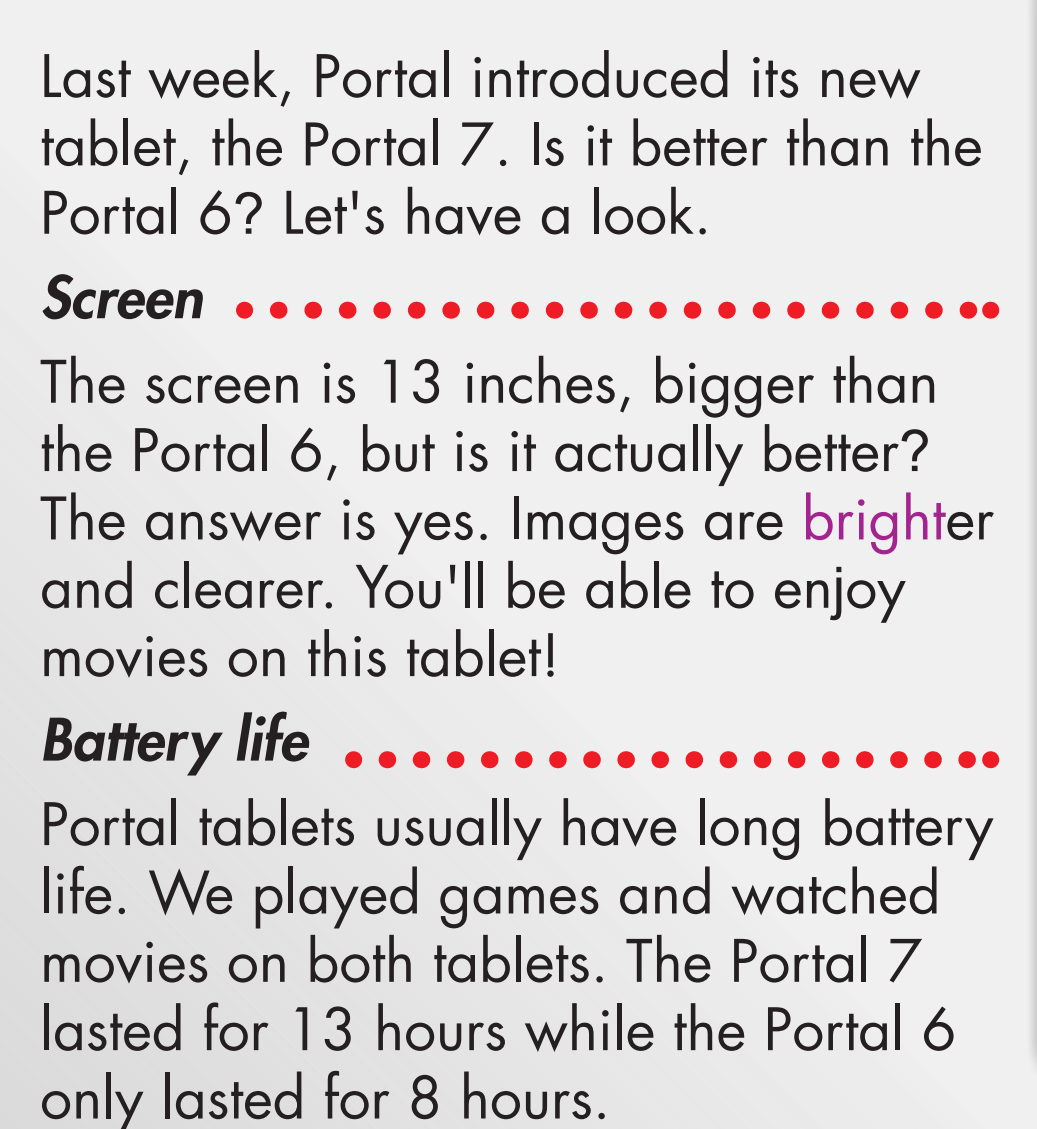 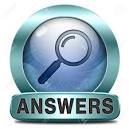 What's the screen size of the Portal 7?

2. Which device has longer battery life?
13 inches
the Portal 7
64 GB
3. How much storage does the Portal 6 have?
4. Does the Portal 7 have the same chip as the Portal 6?
5. Is the Portal 6 currently cheaper than normal?
No, it doesn’t.
Yes, it is.
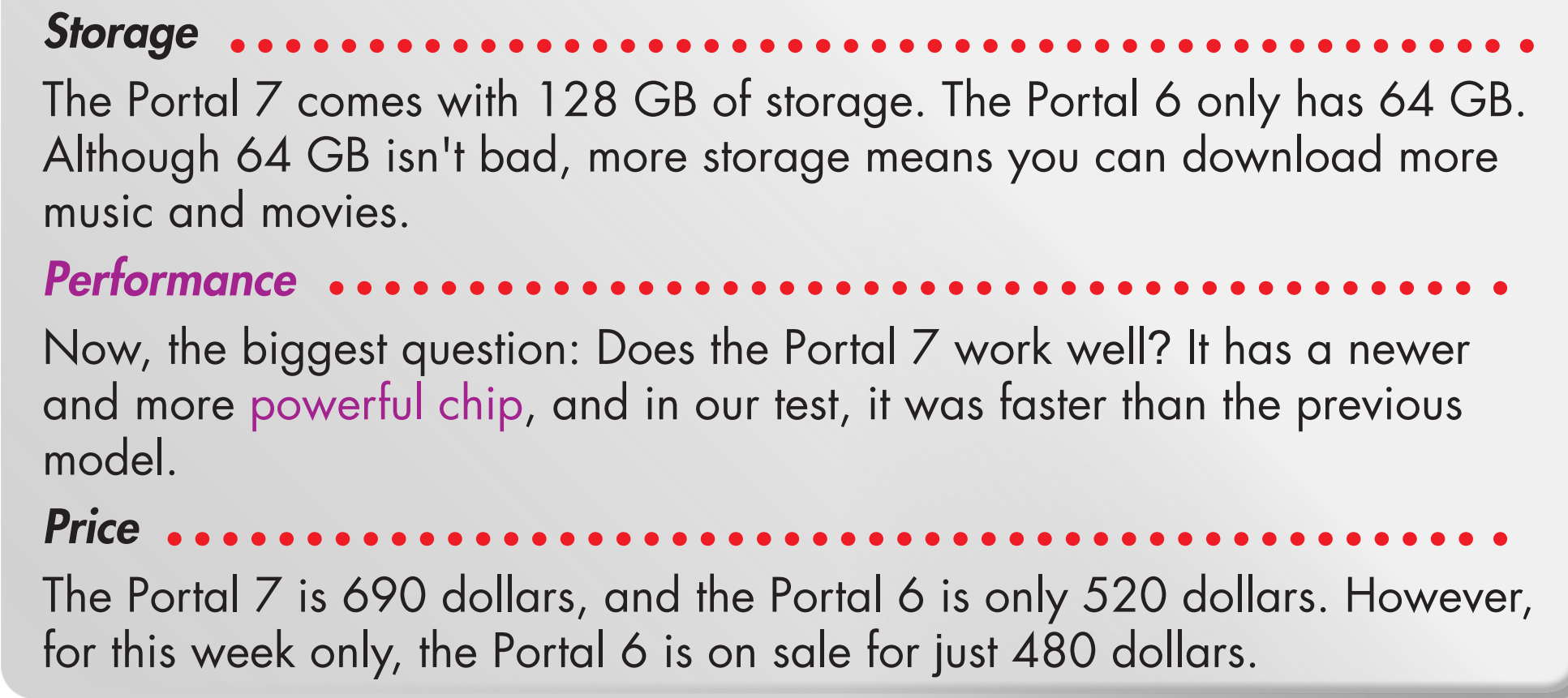 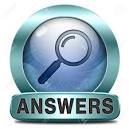 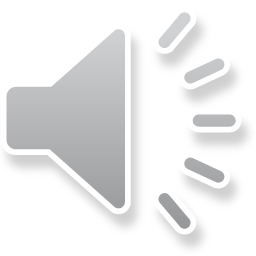 Task c
Listen and read.
While-reading
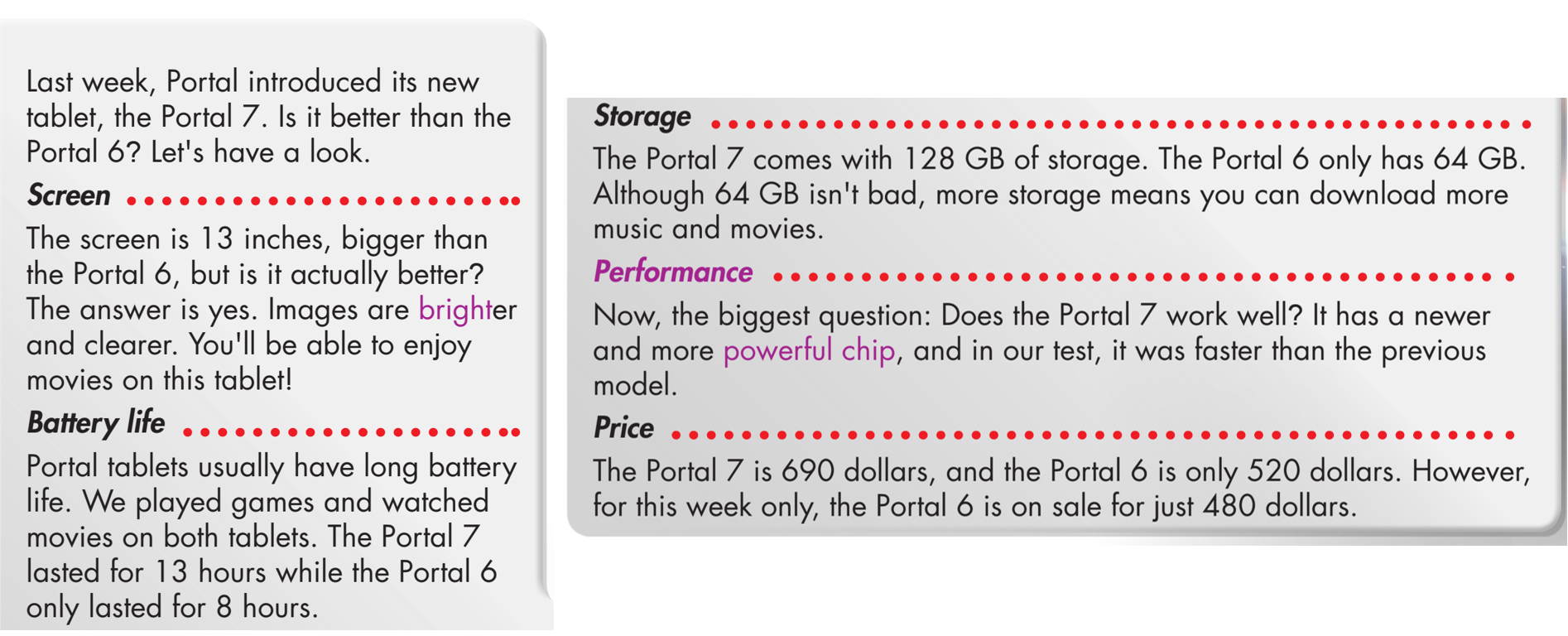 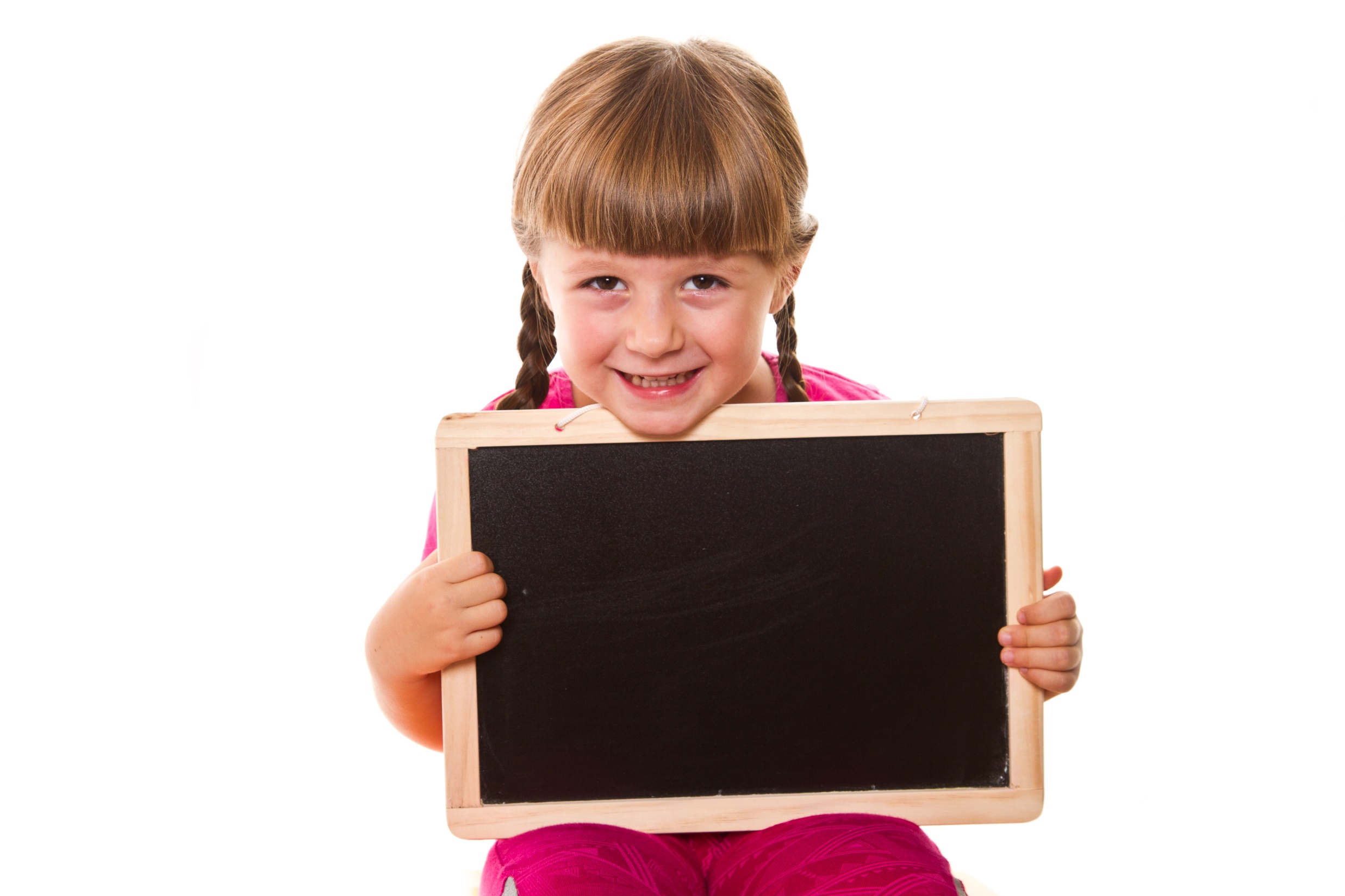 Post-Reading
Post-reading
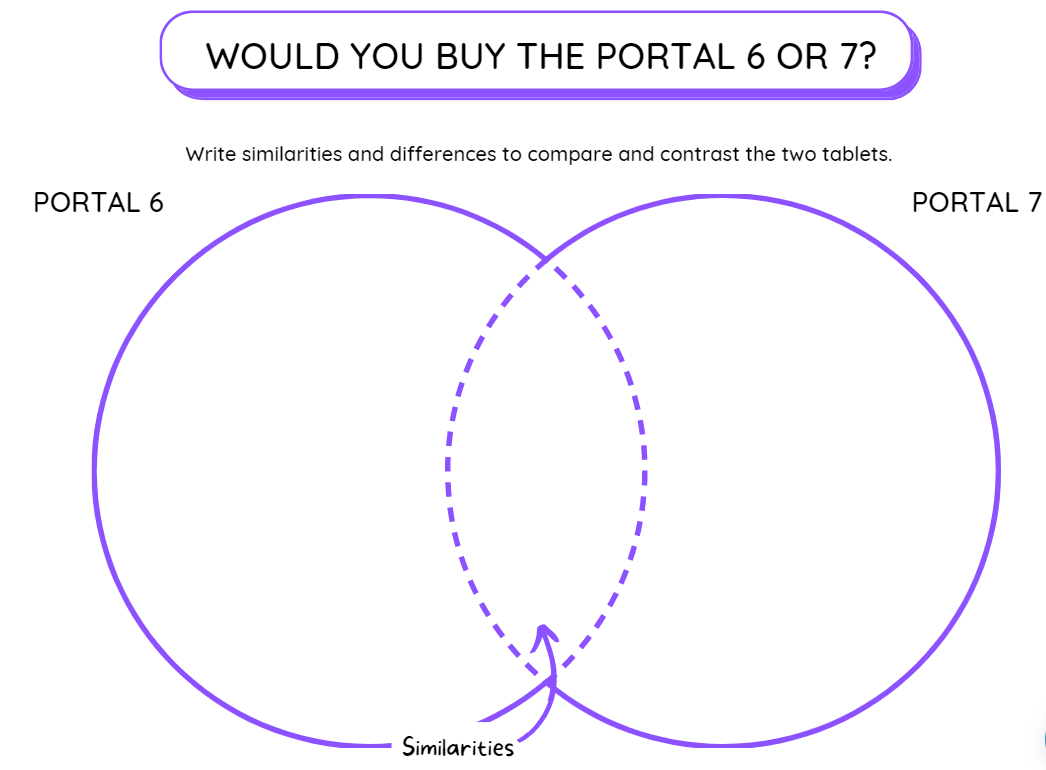 Work in pairs
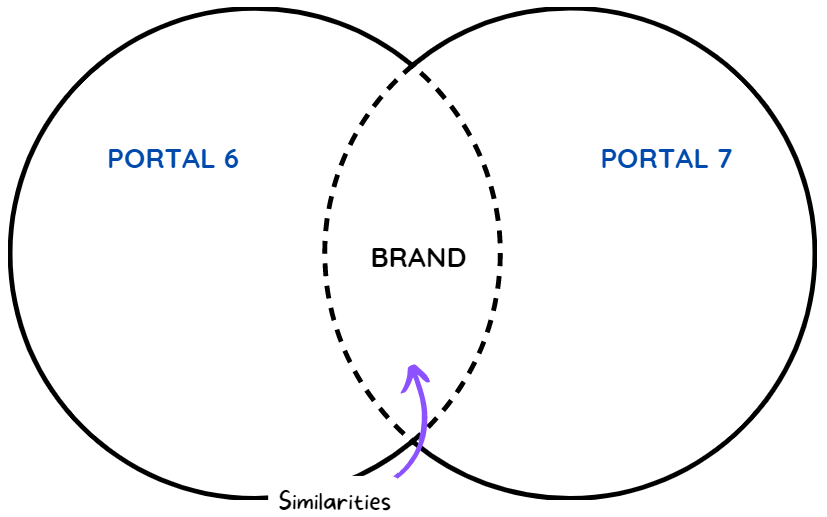 Write down your ideas on a Venn diagram.
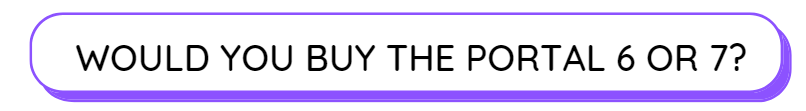 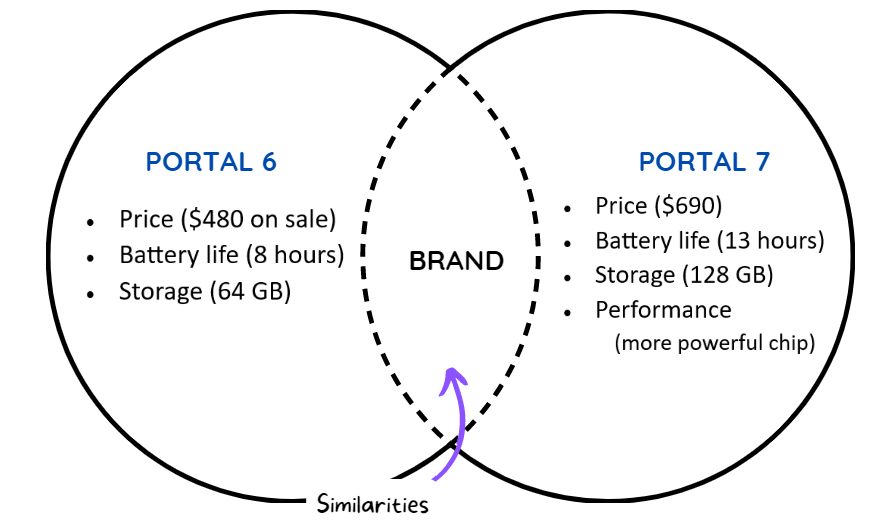 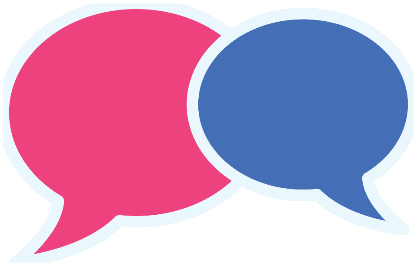 Task c
Post-reading
Work in pairs
Would you buy the Portal 6 or 7? Why?
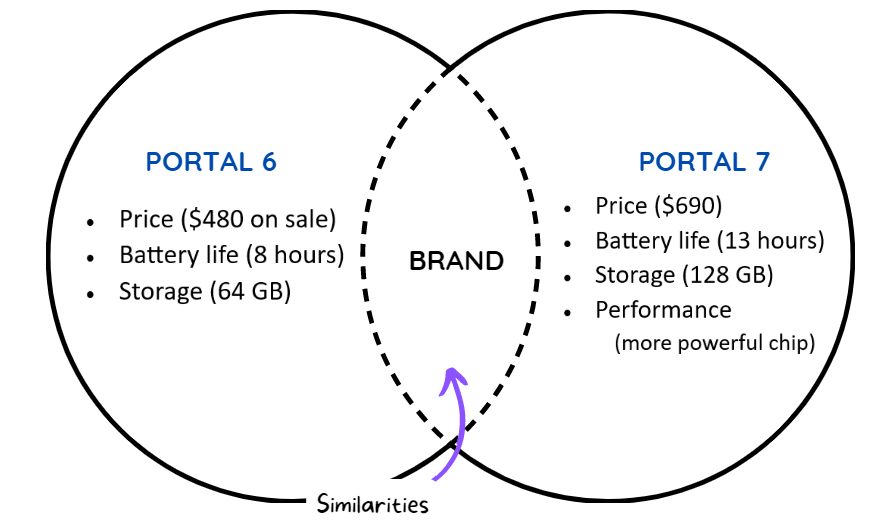 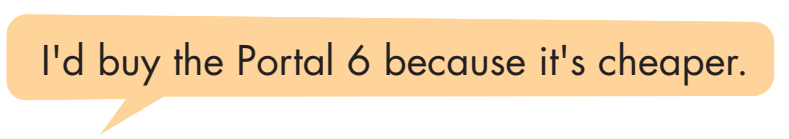 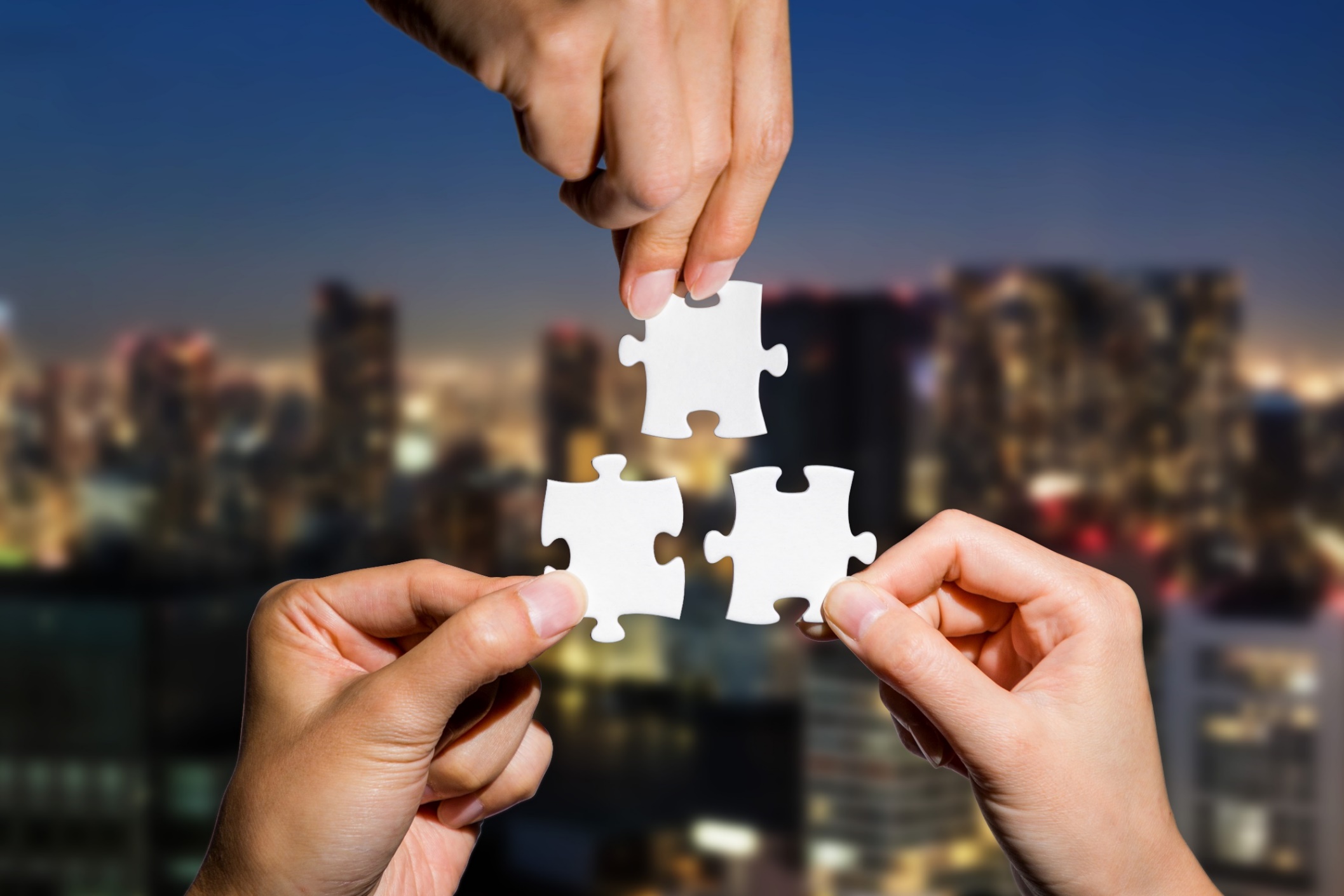 CONSOLIDATION
Retell nouns/ noun phrases about technical features of an electronic device.
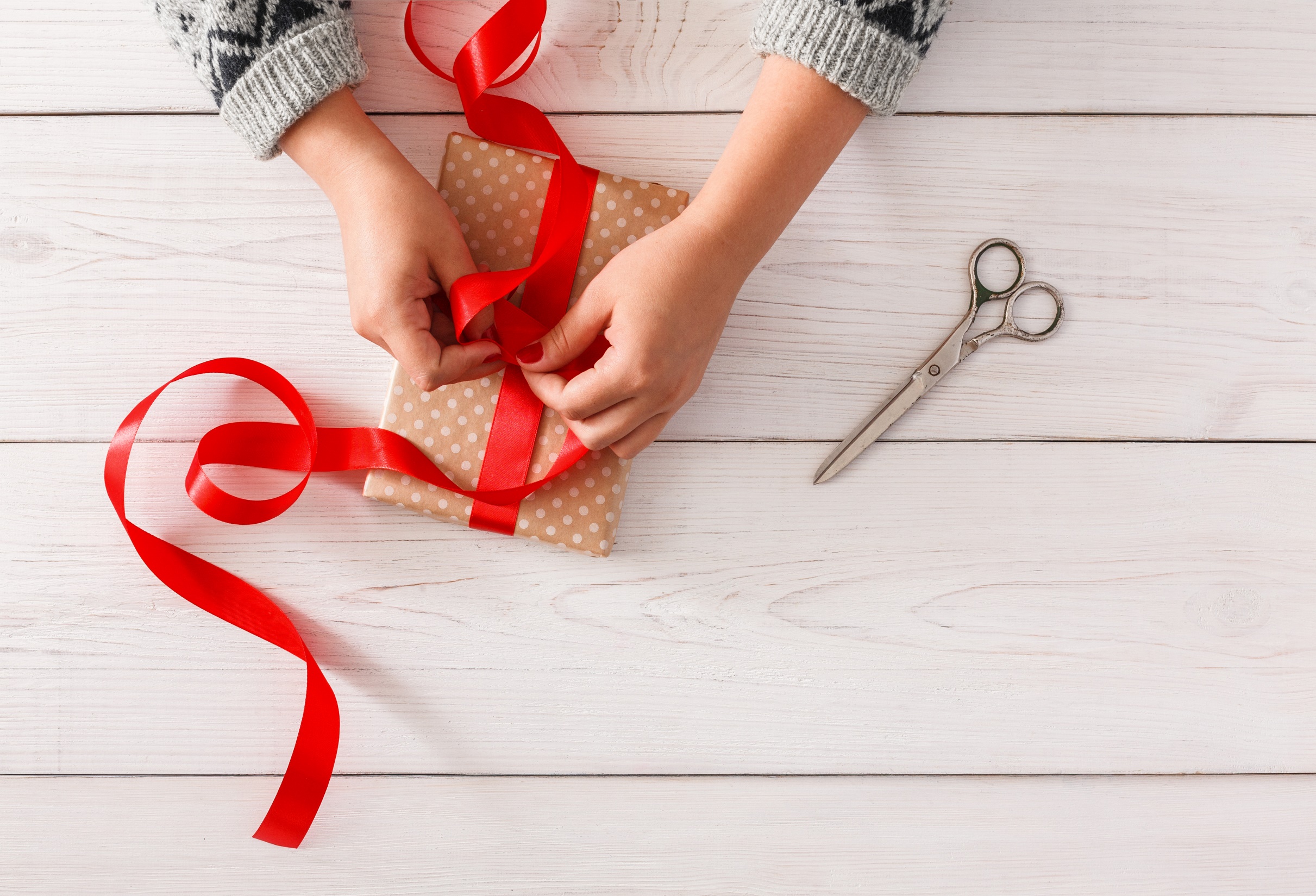 WRAP-UP
New words
tablet
screen
inch
weight
gigabyte
storage
Today’s lesson
Today’s lesson
Reading: 
-    Understanding instructions
Skimming and scanning for general and specific information 
Speaking:
-    Talking about what electronic devices you would like to have
Homework
- Learn the new words.
- Practice talking about words of electronic devices.
- Do the exercises in WB: Unit 5 - Lesson 1 - New words + Reading (pages 26 & 27).
- Do the exercises in Tiếng Anh 8 i-Learn Smart World Notebook (pages 38 & 39).
- Play the consolidation games in Tiếng Anh 8 i-Learn Smart World DHA App on www.eduhome.com.vn 
- Prepare: Lesson 1.2 – Grammar (pages 45 & 46 – SB).
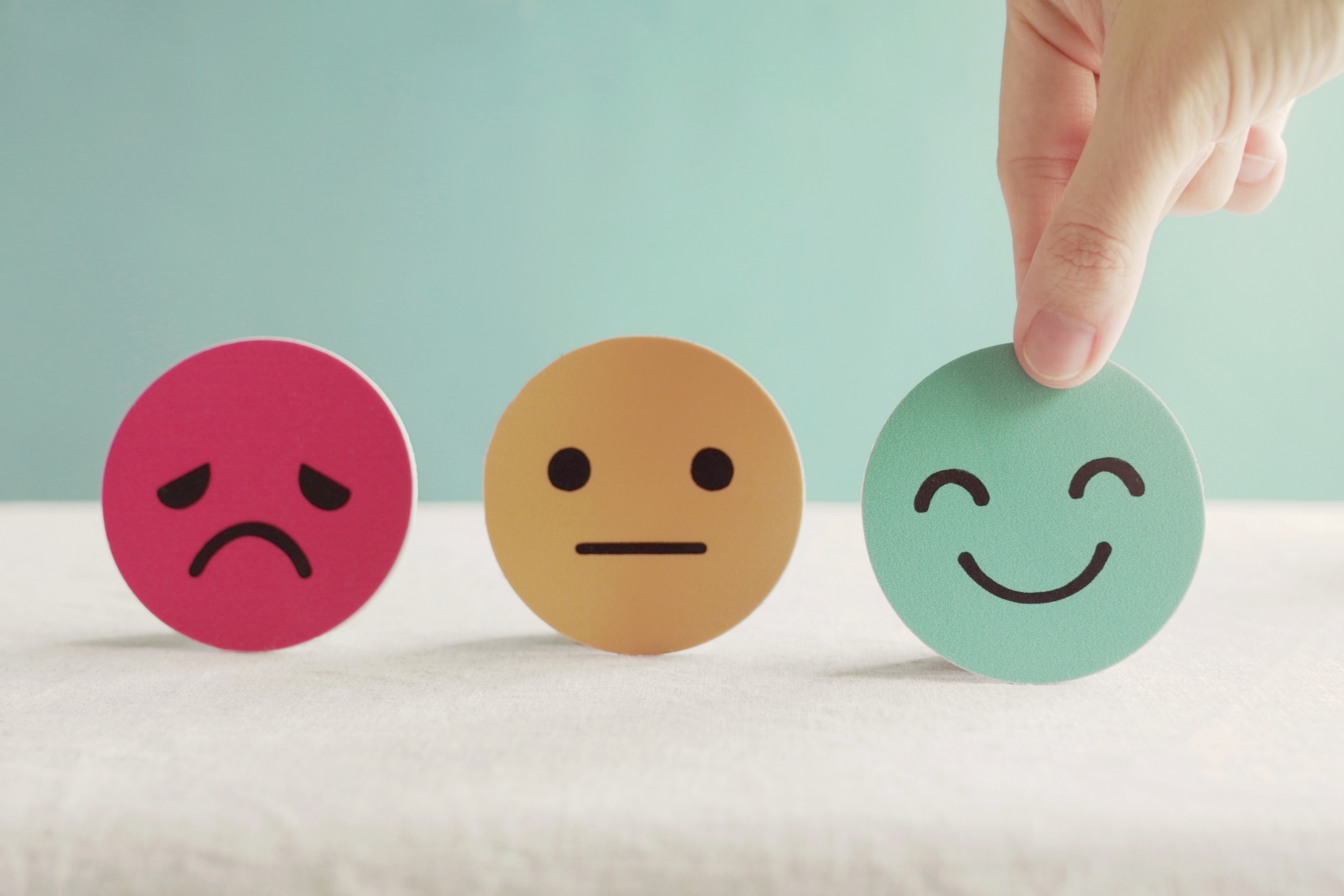 Lesson 3
Stay positive and have a nice day!